President
Board of Directors
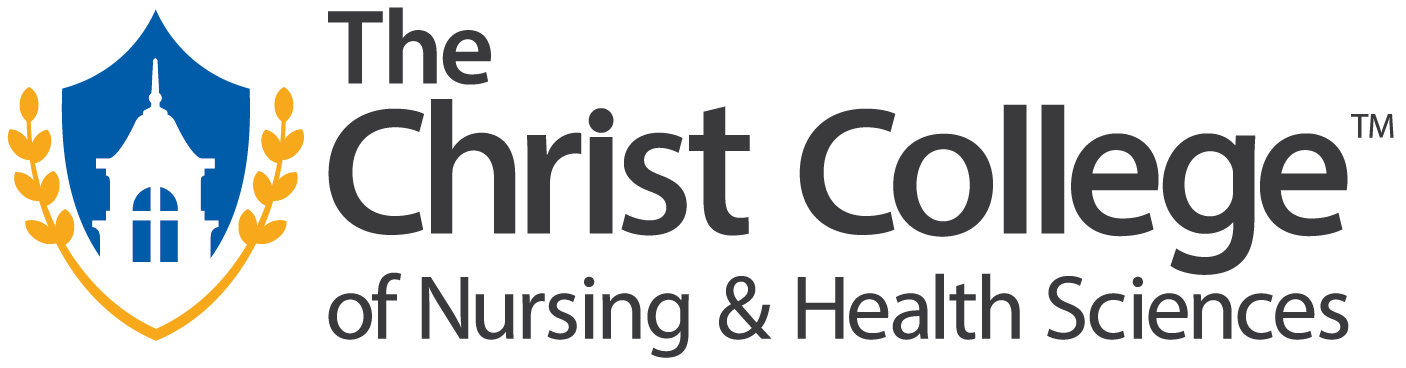 The Christ College of Nursing & Health Sciences Org Chart
Executive Assistant 
to the President
Associate Dean of Health Sciences
Vice President of Strategy and Business Affairs
Dean of Student Affairs
Vice President of 
Academic Affairs
Director of Career Management/Talent Partner
Director of Marketing
Advancement Officer
Sr Financial Analyst
Director of Student Success
Associate Dean
Of Nursing
Program Director –
Healthcare Administration
Program Director – 
Sonography
Program Director – 
 Medical Assisting
Registrar Director of Enrollment Services
Administrative Coordinator, Academics
Receptionists
Simulation Coordinator
Arts & Sciences Faculty
Sonography Faculty
Medical Assisting Faculty
Healthcare Administration Faculty
Director of Business Services
Sr. Instructional 
Designer and Director – 
Center for Teaching and Leadership
Director Accreditation and Assessment
Student Clinical Placement Coordinator
Lab Coordinator
Program Director
Financial Aid Counselors
Nursing Faculty
Admissions Counselors
Data Analyst
Associate Registrar
Advising 
Coaches
System Administrator/ Business Analysts
Student Success Center Coordinator
Skills Lab Coordinator
Coordinator of Student Accounts and Records
Tutors
Sonography Clinical Coordinator